Second Grade
Heathrow Elementary School
2018-2019
Let our ARMOR Shine!
Always help others
Respect all
Make safe choices
Outstanding character
Responsible thinking
Arrival Procedure
Second Grade Students will gather in the Media Center first thing in the morning.
They will enter their classrooms at 7:50am.
Tardy Bell rings at 7:55am.
Transportation Home
We will send your child home the way they always go home, unless…
You have written a note telling us otherwise. 
or
You have called the front office and they have notified us to send your child home another way.
1:45pm is the latest time you may sign your child out in the front office.
Visiting at School
Safety at school is very important.  Due to our new gate, please sign in at the office and get a name badge anytime you visit the school.  Also, please sign out before you leave.  
Planners
We utilize student planners daily in 2nd Grade.
• We are teaching the students organizational skills and responsibility daily.
• Planners are an exceptional form of communication between the teacher and the parents.
• Please be sure to read over and sign your child’s planner to check for notes.
RIDE to Reading(remediation, intervention, differentiation, enrichment)
30 minute intervention/enrichment groups
Based on the progress monitoring, students are grouped depending on their skills and abilities.
Teachers teach a small group to tailor to the specific skills.
Testing and Letter Grades
All of the 2nd Grade teachers try to keep our testing consistent throughout the school year.  The students will become very familiar with the format of the tests. Graded papers will be sent home on a weekly basis.
A	90-100
B	80-89
C	70-79 Average	
D	60-69 
F	59-0
Grades below 50% are entered into the gradebook as a 50%.

Tests are remediated, however the grade they received remains in the gradebook.
CCAMP 
(Computer, Chinese, Art, Music, PE)
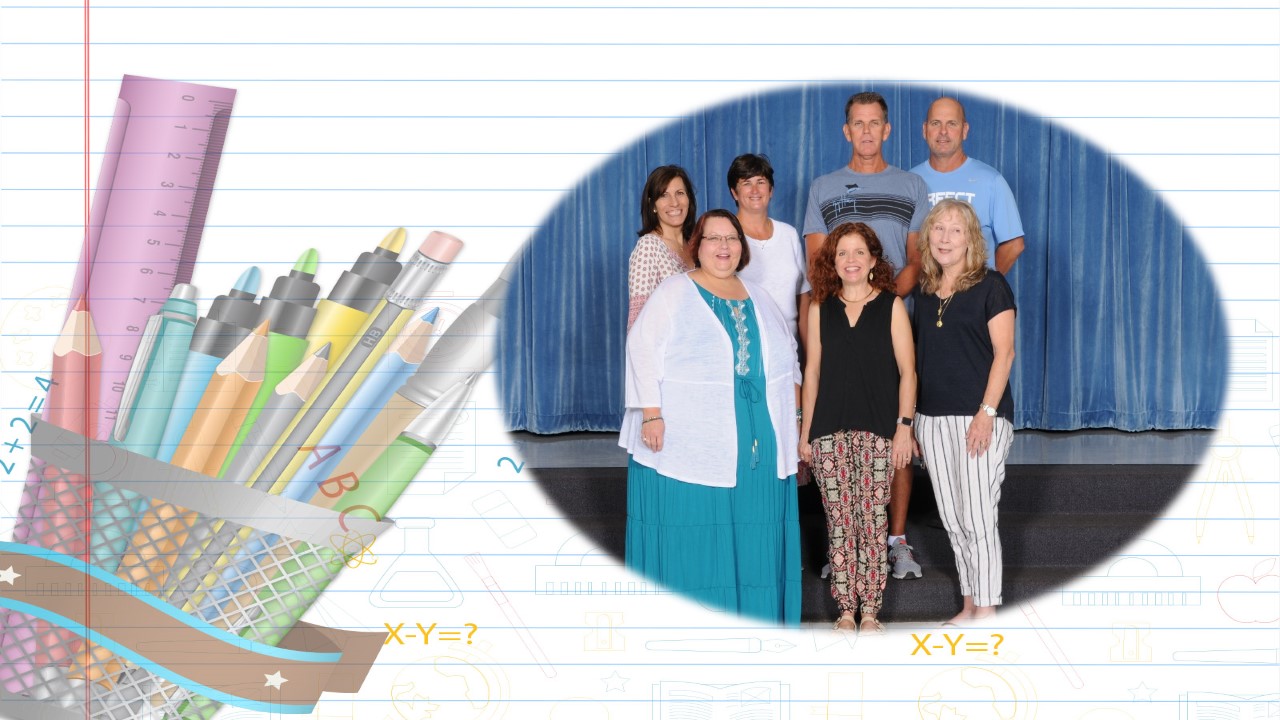 Coach Snodgrass, Coach Adams, Mrs. Matos, Mrs. Smith—Music, 
Mrs. Wight —Art
Ms. Schmidt – Computer and Literacy, Mrs. Chen—Chinese
Cafeteria
Lunch menu will NOT be passed out at school. Please go to www.scps.k12.fl.us to access menu. 
New Pricing:Breakfast: (Breakfast is free for both reduced and free lunch students.)
$1.75 student
$2.00 adult
Lunch:
$2.50 students
$0.40 reduced lunch students
$3.25 adults (this is not a change)
You are welcome to come to school to eat lunch with your child at the picnic tables on Wednesdays only.
Due to the limited number of seats in the lunch room, the picnic area has been designated for your convenience.
Please check the weather before you come!
You may only eat with your child.  No siblings allowed.
Birthdays!
You are welcome to send in a treat for your child’s birthday.
PLEASE send individual treats (cupcakes, cookies or brownies)(No Cakes/Cookie Cakes)
LIKE ITEMS (ALL chocolate or ALL vanilla)
NO goody bags or drinks 
Discuss the date you would like to send in the treats ahead of time with your child’s teacher.  (Many students have food allergies)
Snack
Many students have food allergies.
Please provide a healthy snack for your child daily. It should be consumed within 10 minutes. 
We have snack at 9:15 daily.
If you would like to send in a class snack, check with your student(s) teacher for allergies in the class.
Parties and Classroom Drop-off Celebrations
“Official” Parties
Room Parents will help teacher to organize these events
Dividends might be needed for some parties
Winter Party
End of the Year Party
Classroom Celebrations
No Dividends are needed
No Goody Bags
Fall Drop Off
Valentine’s Drop Off
Birthdays
Field Trips
Play (Fall)
Sea World (Spring)
Chaperones must have filled out the DIVIDEND application online (every year), and have been approved at least 3 weeks prior to the trip. 
Don’t wait, do it today! 
EX- STREAM  and Writing Power Wednesdays
What is EX-STREAM?

STREAM stands for Science, Technology, Reading, Engineering, Arts, and Mathematics
Ex-STREAM Wednesdays provide our students with the opportunity to choose a class of interest that meets a state standard. EX-STREAM activities last approximately for 6 weeks and is offered in the Fall and Winter.
Writing Power Wednesdays take place in between Ex-STREAM sessions and are an opportunity for students to dig deeper into the writing process.
Get Connected
Stop by the office with your ID to receive access to Skyward. Please check Skyward to make sure ALL information has been updated. This is very important for school wide emails/notices that will be coming home. 
e-Campus
Like Heathrow on Facebook and follow Heathrow on Twitter.